以適當科技與風險評估的角度來看太陽能系統
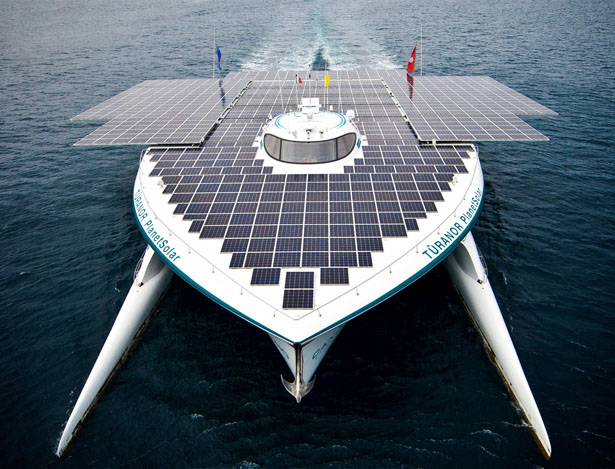 工程與社會專題

班級：車輛三甲
49915024 林文泰

指導老師：林聰益 教授
目錄
一、能源危機
二、能源的基本觀念
三、太陽能發展歷史
四、太陽能發電原理
五、太陽能板設計原則
六、適當科技
七、風險評估太陽能優缺點
八、結論
九、參考來源
一、能源危機
過去30年共發生四次“能源危機”！

1973-1974：阿拉伯國家石油禁運
1978：伊朗shah王朝被推翻
1990：伊拉克入侵科威特
2000：石油減產、美元貶值
二、能源的基本觀念
Work = (Force) ╳ (Distance)
    功 = 力 ╳ 距離
熱力學第一定律：能量守恆原理

能量的形式
動能 (Kinetic Energy)
位能 (Potential Energy)
熱能 (Heat Energy)
電能（Electrical Energy）
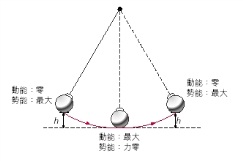 能源的種類
化石能源 (Fossil Fuels) [傳統能源]：
    煤 (Coal)、石油 (Oil)、天然氣 (Natural Gas)
替代性能源 (Alternative Energy)：
    太陽能 (Solar)、風力能 (Wind)、地熱能 (Geothermal)、生質能（Biomass）、水力能 (Hydropower)、核能 (Nuclear)、潮汐能 (Tide)、海水溫差能 (Ocean Thermal Energy Conversion, OTEC)等
再生能源
再生能源（取之不盡，用之不竭）：太陽能、風力能
非再生能源(Non-Renewable Energy) ：
    煤、石油、天然氣、地熱等
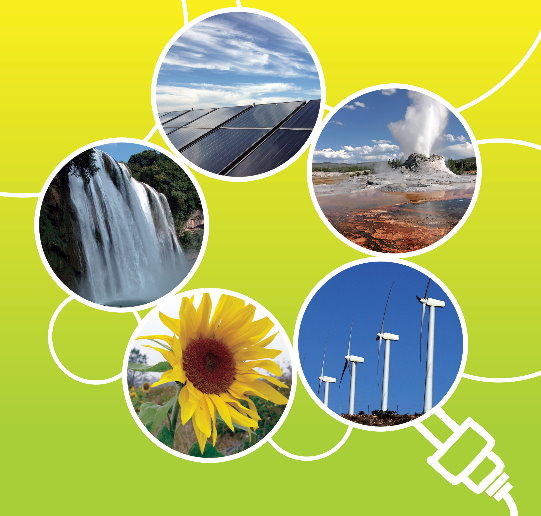 三、太陽能發展歷史
第19 世紀 - 光照射到材料上所引起的「光起電力」行為發現。
1930 年 - 照相機的曝光計廣泛地使用這一個原理。 
1950 年 - 隨著半導體的加工技術進步，第一個太陽能電池誕生在美國。
1973 年 - 石油危機，讓世界各國察覺到能源開發的重要性。
1960 年 - 美國發射的人造衛星就已     
     經利用太陽能電池做為能量的源。

1970年 - 能源危機時，人們開始把太陽能電池的應用轉移到一般的民生用途上。

1999 年 - 台灣官方開始大力推展太陽能電池發電。並且著手推動各項獎勵措 施。

至此，投入太陽能研究的團體也明顯增加。
四、太陽能發電原理
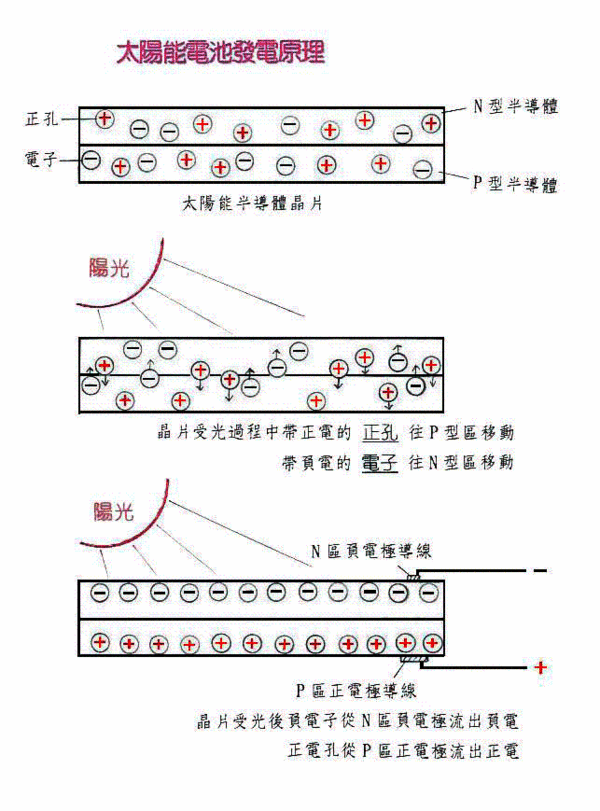 太陽能電池是將太陽能轉
   換成電能的裝置，不需要透
   過電解質來傳遞導電離子，
   而是改採半導體產生PN結來
獲得電位。當半導體受到太陽光照射，大量的自由電子伴隨而生，而此電子的移動又產生了電流，也就是在 PN 結處產生電位差。因此，太陽能電池需要陽光才能運作，所以大多是將太陽能電池與蓄電池串聯，將有陽光時所產生的電能先行儲存，以供無陽光時放電使用。
五、太陽能板設計原則
仰角23.5
由於台灣位於北迴歸線上，而北迴歸線緯度為北緯23.5度。
         太陽由東方升起後，行進的軌跡會在台灣的南方，所以架設太陽能光電板將板面朝南可以得到最大效益。
        而因為位於北緯23.5度，所以將板面仰角設定為23.5度可以得到最大日照效益。
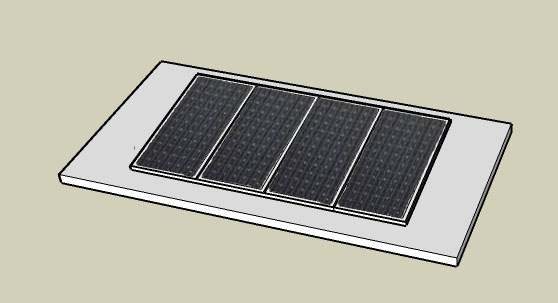 避免遮陰
 架設太陽光電板的場地周圍，
    須避免高樓、樹林或其他有可
    能遮蔽太陽光照射太陽光電板
    的高物遮蔽物，以利太陽光電
    板可以完全的接收太陽光達到
    最大的發電效益。
北緯0度(赤道)平放
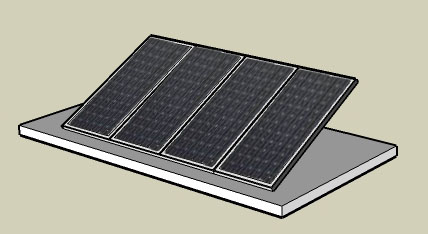 北緯23.5度(台灣)
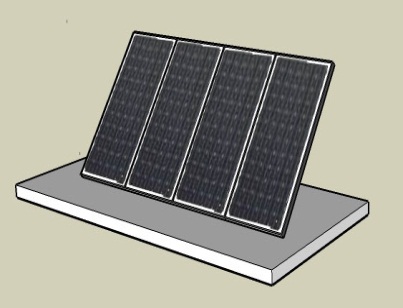 北緯45度
六、適當科技
何謂適當科技 ?
簡單說它是一種科技，採用該科技時，選用者思考的核心概念，注重在長期使用後所衍生的影響。所有科技產品，對生活環境都會造成衝擊，人類活動使用的工具材料選擇，長期造成不同程度的環境影響，對未來子孫可致極大的差異。

我們現有的生活選擇方式，對於人類未來是否能夠永續，十分重要，因為它直接影響未來環境，我們對於現有科技的認知，除了環境因素，以及文化層次等的見解，同時涉及政治問題、社會資源分配問題、滿足人類欲望的問題，其產生的互動解果，是實質而且長遠的效用，因此，科技選用的適當與否，涉及人類發展、居住品質、(不同國家的)國民所得、世界能源、經濟產能等各類問題，不可不慎。
世界各國發展再生能源的主要理由是尋求3E的平衡三贏：
經濟(Economics) 

能源(Energy) 

環境(Environment)
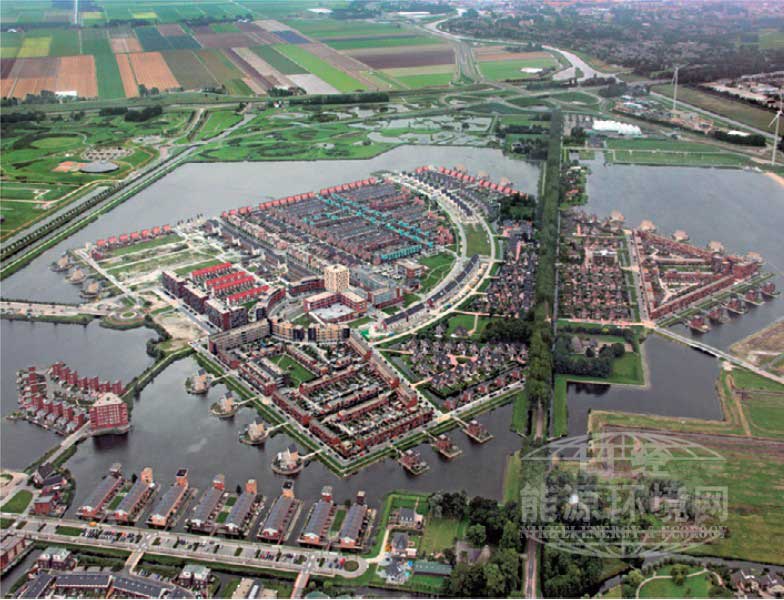 七、風險評估太陽能優缺點
優點 :
在光照充足的地區，太陽能的供應源源不斷，生產過程不會產生環境污染，又不會消耗其他地球資源或導致地球溫室效應。太陽能能源取自於太陽，來源源源不絕，太陽能為良好能源如同水力或風力，世界各地皆積極發展太陽能。
缺點:
目前利用太陽能的各種技術都具有成本很高的缺點，因此首期資本投資不菲。
在許多陰雨綿綿或是日照短的的地區，很難完全靠太陽能供應，投資報酬率較低。另外，除非有大量的太陽能板或更成熟的太陽能技術，不然目前仍然難以產生大量電源供給使用。
太陽能板壽命有限。大約是10-30年。而製作時所需使用的大量矽、鍺、硼可能會造成其他方面的污染，得先做好事先的管控處理。
八、結論
沒有單一能源可以滿足所有國家或地區的需求。
能源科技的發展與能源本身牽涉到各種不同種類的能源，包括化石能源、替代性能源、再生能源等。
整合永續能源(Integrated, Sustainable Energy Management)的基本目標乃是永續能源發展(Sustainable Energy Development)。

太陽能的發展，是值得期待的，只是現在的科技技術尚不足夠能讓太陽能技術普遍。
九、參考資料
1.光能會國際合作簡訊網
      http://stn.nsc.gov.tw/view_detail.asp?doc_uid=17017 
2.Tour a Solar Car 
  	www.formulasun.org/education.html  
3.太陽能光源
	http://www.solar-i.com/young/1.html
4.光能介紹
	http://www2.khjh.kh.edu.tw/~r120/li.htm
5.黃文雄著  太陽能之應用及理論   民國六十年六月初版   協志工業叢書
6.陳瑞和編著  太陽能板  民國八十年初版  新文京科技圖書股份有限公司
7.光敏電阻    http://www.phys.ncku.edu.tw/modphyslab/ggda/gds/photoresister.htm